МБОУ  СОШ №33 г. Белгорода
Использование электронных образовательных (ЭОРов)ресурсов на уроках истории
Учитель  Черепанова С.П.
Актуальность данной проблематики обусловлена новыми требованиями современного общества вступившего в зависимость от развития компьютерной техники и необходимости подготовки подрастающего поколения соответствующего современным запросам общества нового поколения.
Как следствие использование современных(компьютеризированных) методов наглядного обучения на уроках истории способствуют развитию памяти, мышления, воображения. Что принципиально необходимо в процессе изучения исторических процессов и явлений.
Электронные образовательные ресурсы(ЭОРы) – это в первую очередь наглядные учебные пособия:_Презентации (ПЕРСОНАЛИИ);_Использование интерактивных таблиц, карт, схем, диаграмм,   кроссвордов;   _Просмотр видеофильма или видеофрагмента;_Ознакомление  с историческими источниками;_Компьютерное тестирование;_Дидактические игры;_Работа с Интернет-ресурсами, которые обладают активным психоэмоциональным воздействием.Данные методы позволяют дольше удерживать внимание школьников, что как известно является основополагающим фактором лучшего обучения.
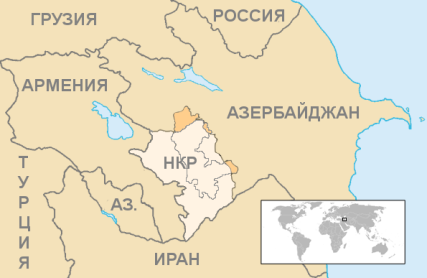 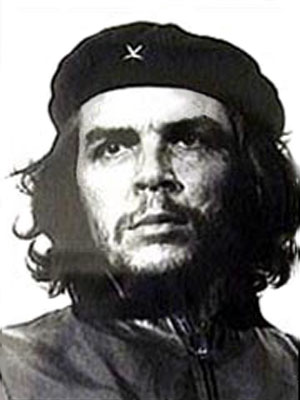 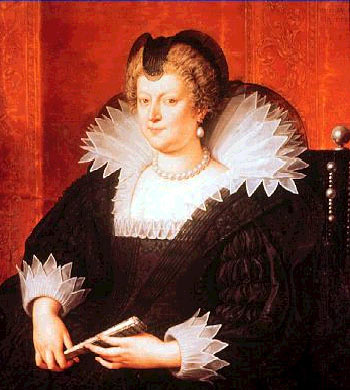 Эрнесто да Линч делла Серна (Че Гевара)
Мария Медичи
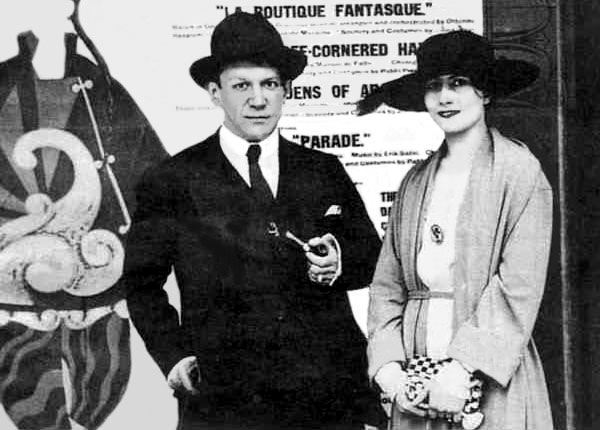 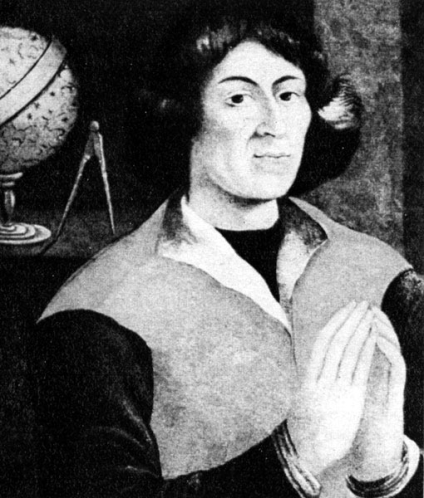 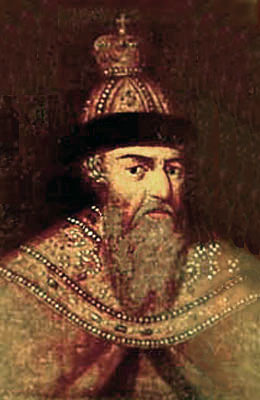 ПРИМЕР № 1 «ИНТЕРАКТИВНАЯ ТАБЛИЦА», 
заполняется онлайн на уроке с пом. учебника
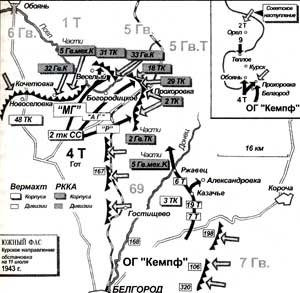 ПРИМЕР №2 «АНАЛИЗ ДИАГРАММЫ» Проанализируйте диаграмму и ответьте на вопросы:
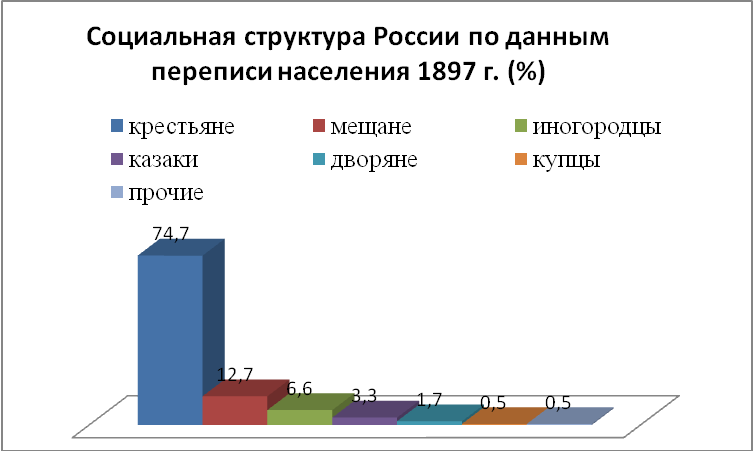 Какой принцип использовался при определении социальной структуры российского общества?
Контрольно измерительные материалы ЭОРов
Компьютерное тестирование для индивидуального опроса или опроса всего класса. На мой взгляд, этот прием позволяет осуществлять контроль объемного блока пройденного материала. 
«1С: Образование», разработанный по заказу Министерства образования РФ;
издание «История. 10-11 классы. Подготовка к ЕГЭ»;
«Повторение и контроль знаний по истории на уроках и внеклассных мероприятиях» (издательство «Глобус»);
«История: редактор тестов; тематические тесты» (издательство «Учитель»);
серия медиауроков «Виртуальной школы Кирилла и Мефодия»;
комплект мультимедийных уроков и  электронных дидактических материалов для 5-8 классов по всеобщей истории  «1С и Кодис и Медиа»;
мультимедийное приложение к учебнику А.А.Данилова и Л.Г.Косулиной «История России. XX в.» («Клио Софт»)  и т.д.
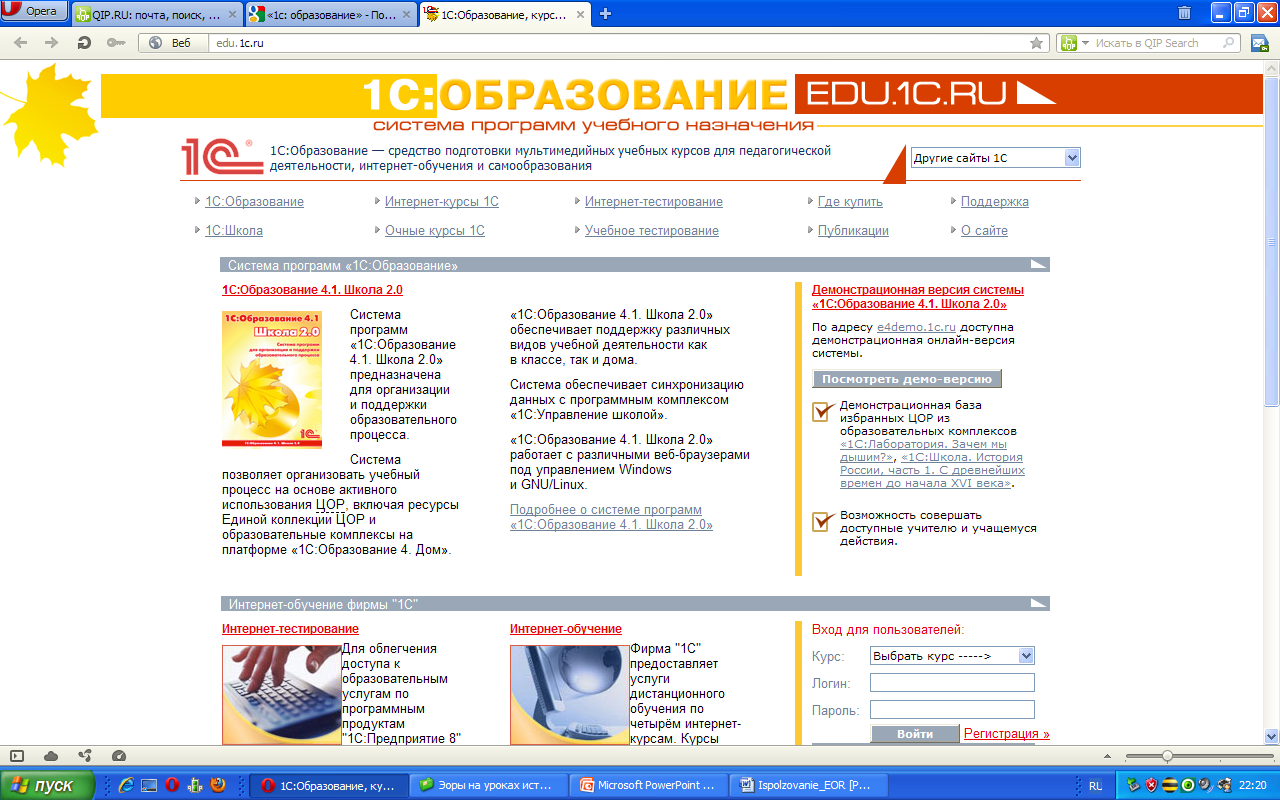 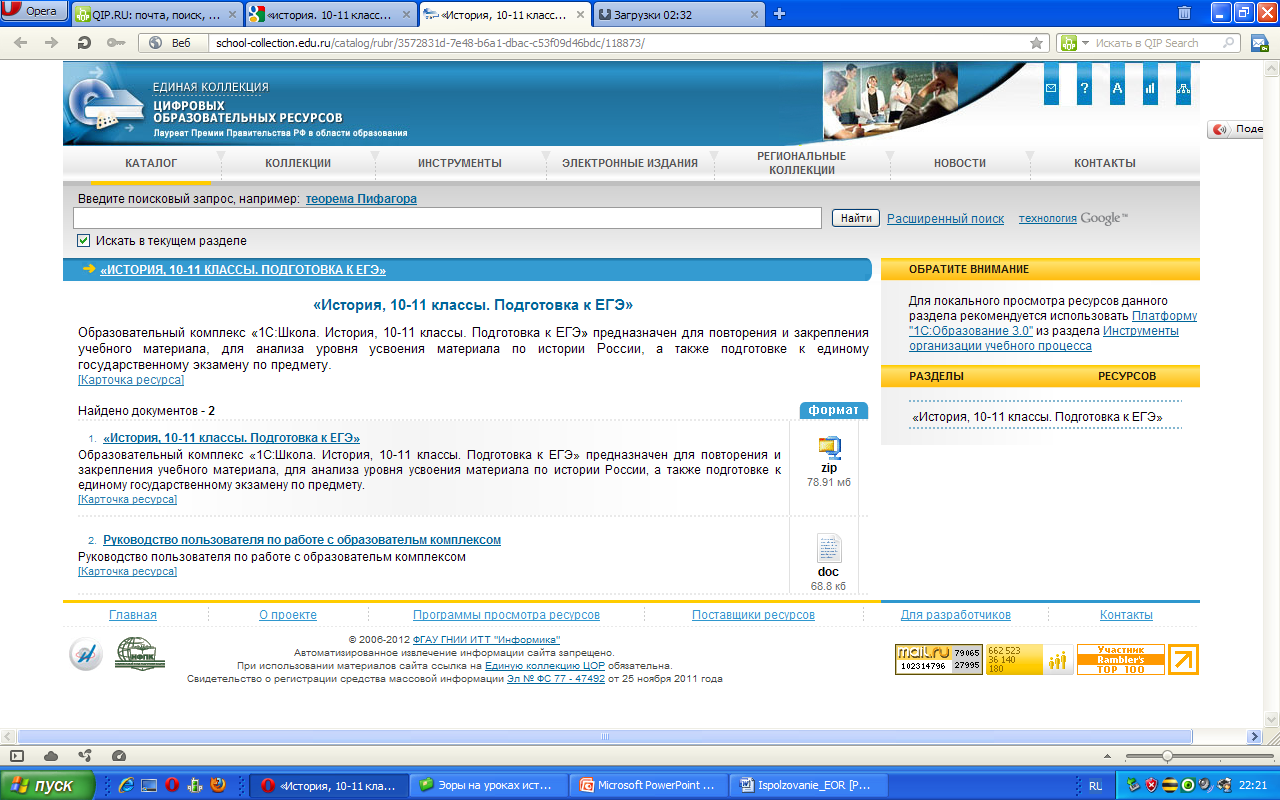 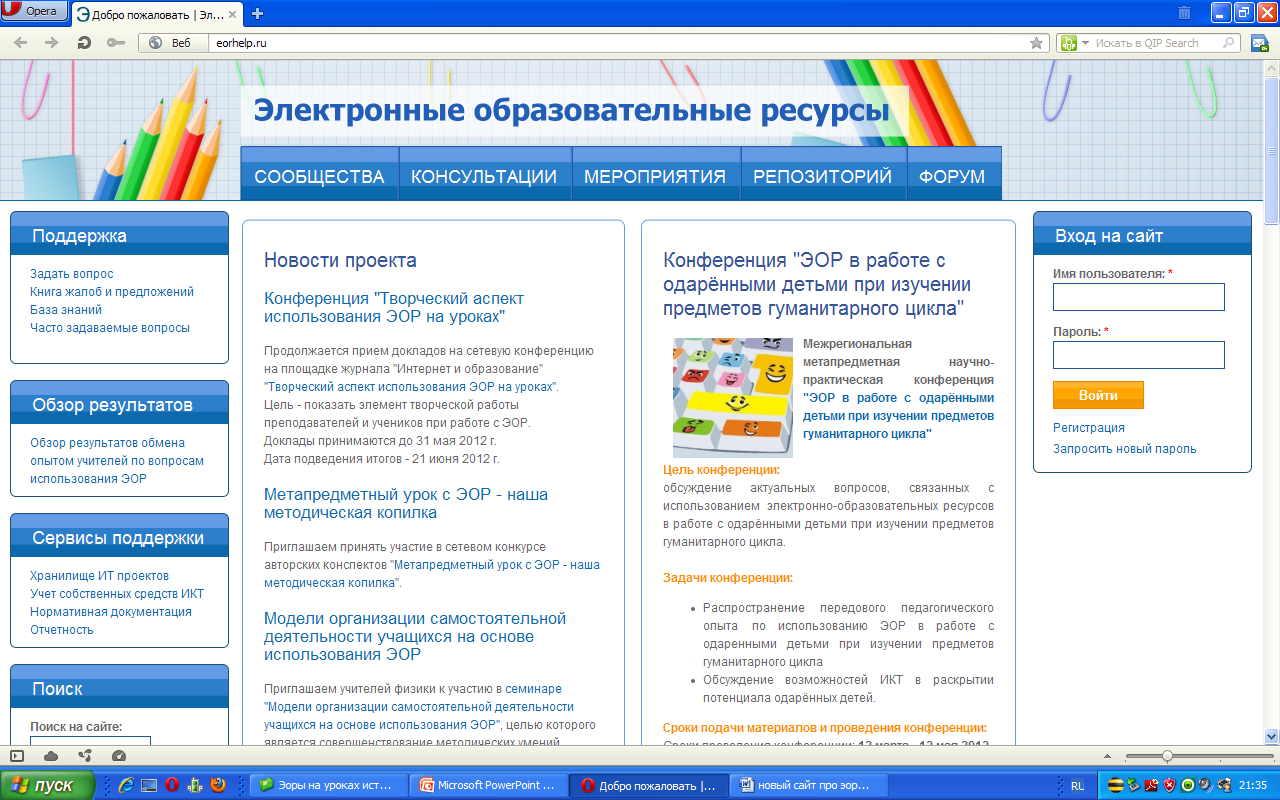 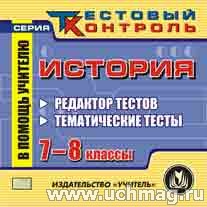 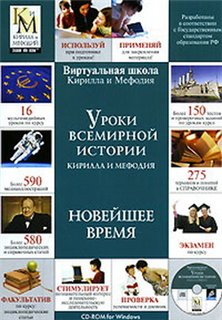 СОФТ на компьютер
История. 7-8 кл. Редактор тестов. Компакт-диск для компьютера: Тематические тесты, 2011 г
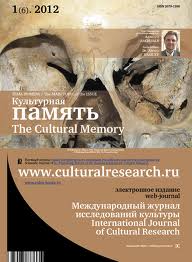 Уроки всемирной истории Кирилла и Мефодия. Новейшее время, 2012 г
Интернет-ресурсами позволит получить навыки самостоятельного поиска, анализа и систематизации исторической информации, содержащейся в различных источниках.
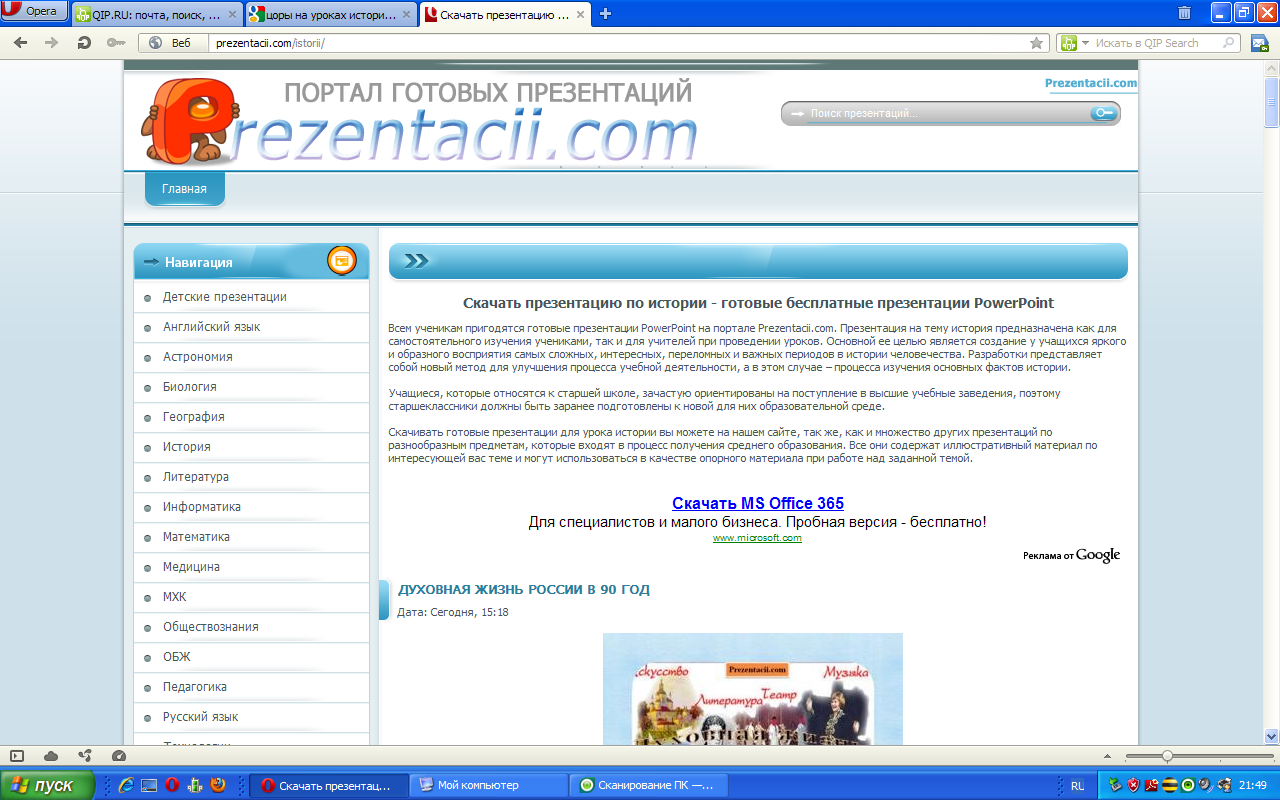 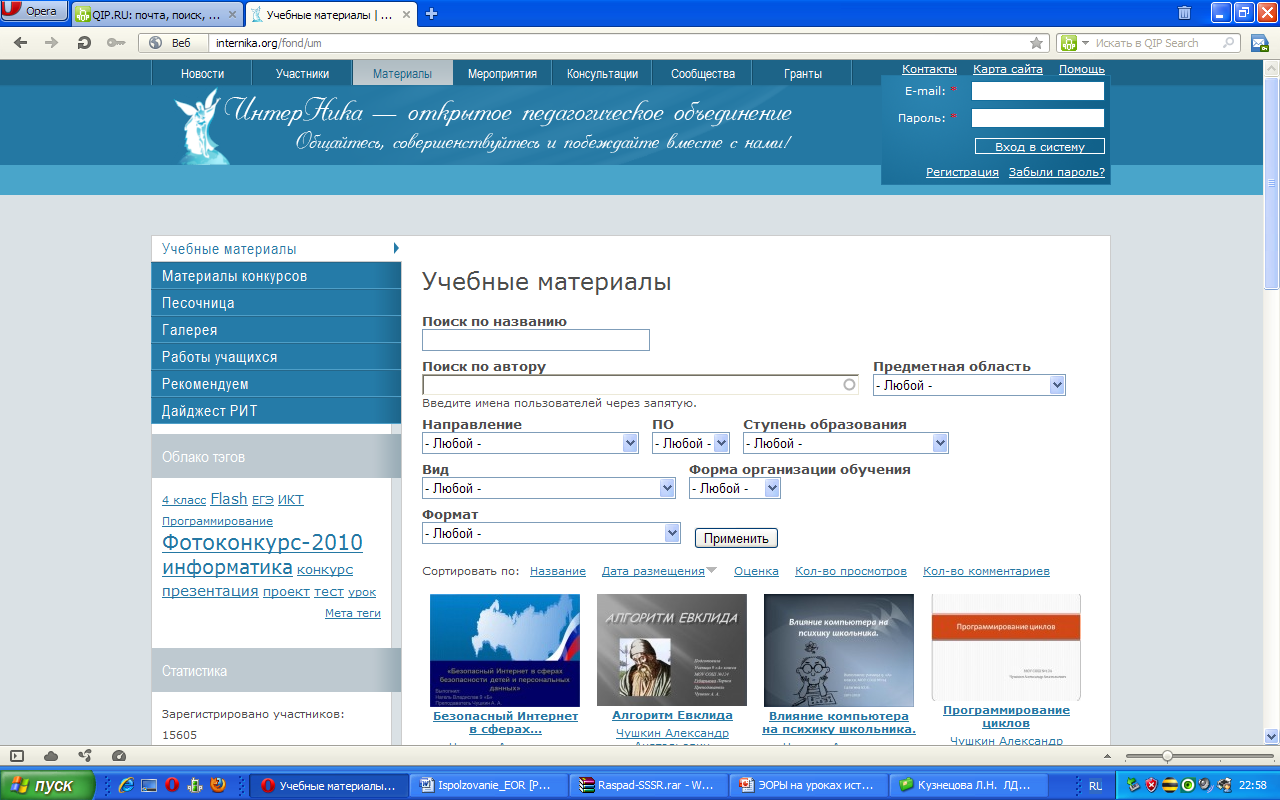 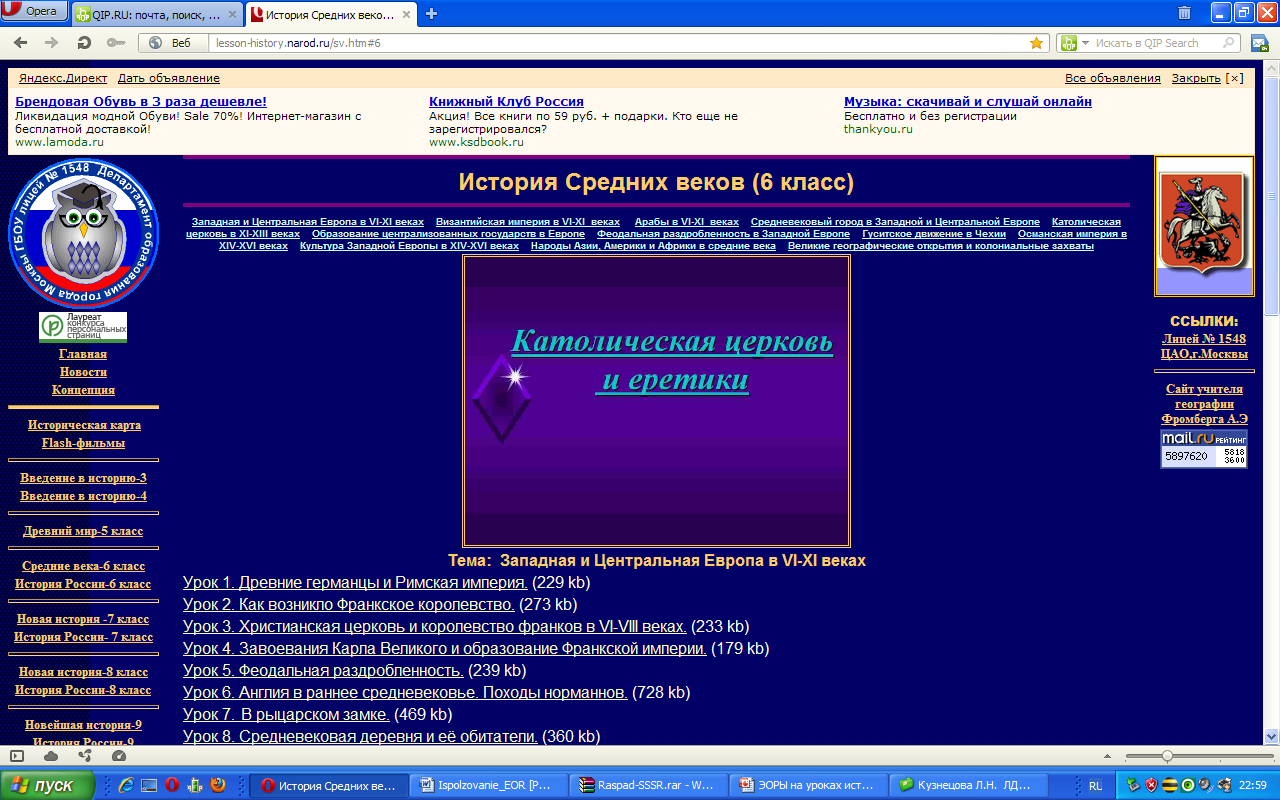 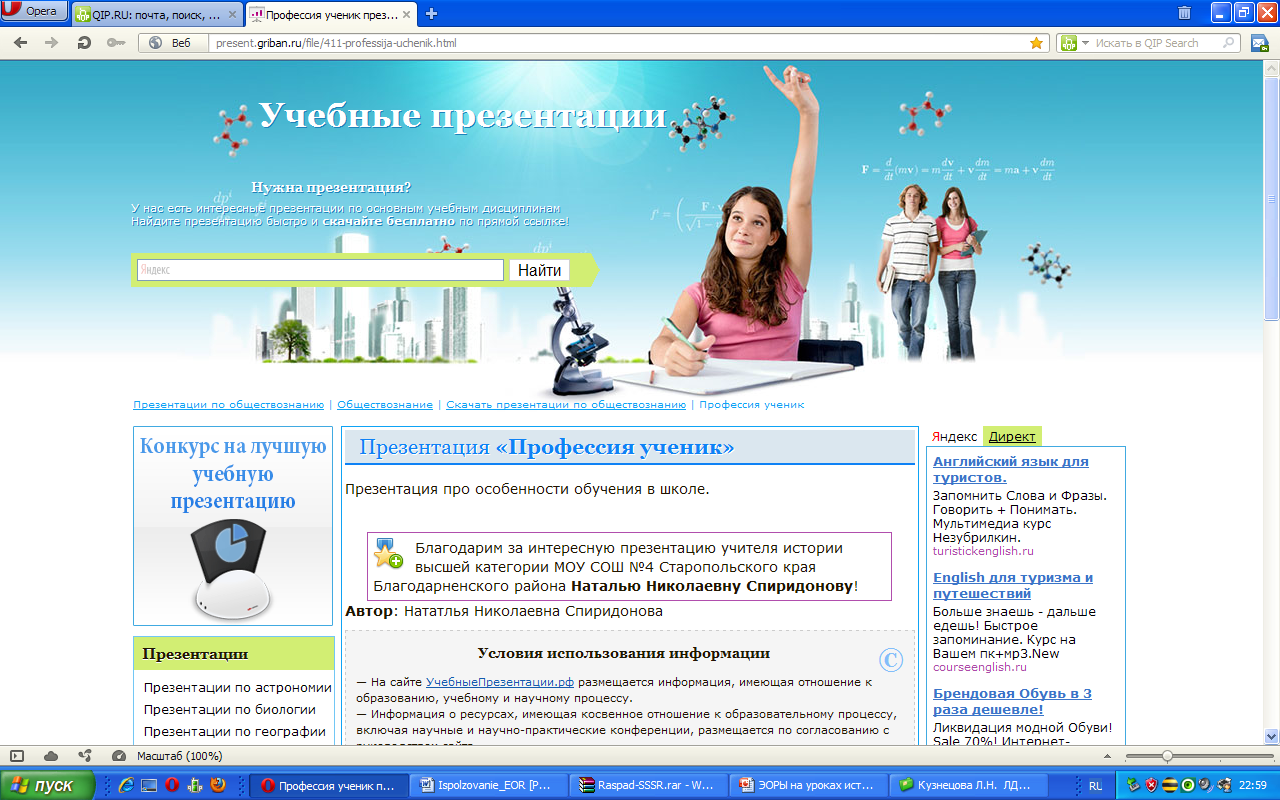 Адреса интернет ресурсов:
http://eorhelp.ru/
http://school-collection.edu.ru
http://edu.1c.ru/
http://www.uchportal.ru/load/54
http://www.openclass.ru/wiki-pages/74403
Электронные образовательные ресурсы, используемые в учебно-воспитательном процессе по предмету История
"История Древнего мира". Интерактивное наглядное пособие. 5 класс. Издательство «Дрофа»
"История Средних веков". Интерактивное наглядное пособие. 6 класс. Издательство «Дрофа»
"История Нового времени. Часть 1". Интерактивное наглядное пособие. 7 класс. Издательство «Дрофа»
 "Всеобщая история. История Древнего мира". ООО «Кордис и Медиа»
"Всеобщая история. История средних веков". Издательство «Просвещение»
 "История России IX-XVI вв.". Издательство «Дрофа»
 "История России XVII-XVIII вв.". Издательство «Дрофа»
 "История России XIX век". Издательство «Дрофа»
 "Энциклопедия истории России (862-1917 гг.)". «Новый диск»
 "История России. Часть 1 (1900-1918 гг.)". «КЛИО СОФТ»
 "История России. Часть 2 (1918-1941 гг.)". «КЛИО СОФТ»
 "История России. Часть 3 (1941-1964 гг.)". «КЛИО СОФТ»
 "Государственная символика России"
 "Экономика и право". Издательство «Дрофа»
 "Обществознание (практикум)". «Новый диск»
СПАСИБО ЗА ВНИМАНИЕ !